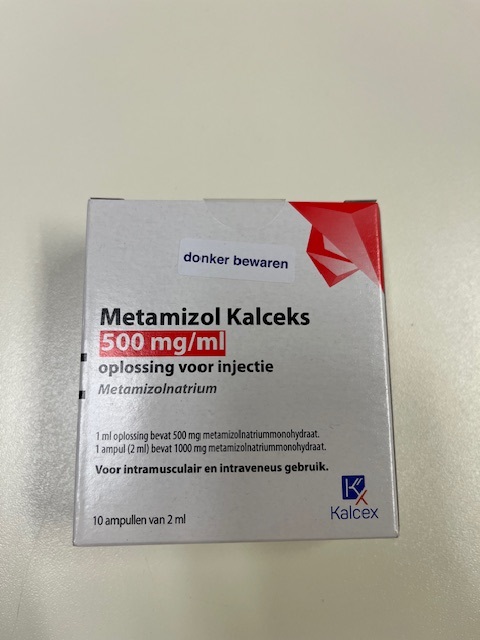 Metamizol op de PICU
Linda van Wagenberg
Colloquium 29-8-2024
WHO pijnladder
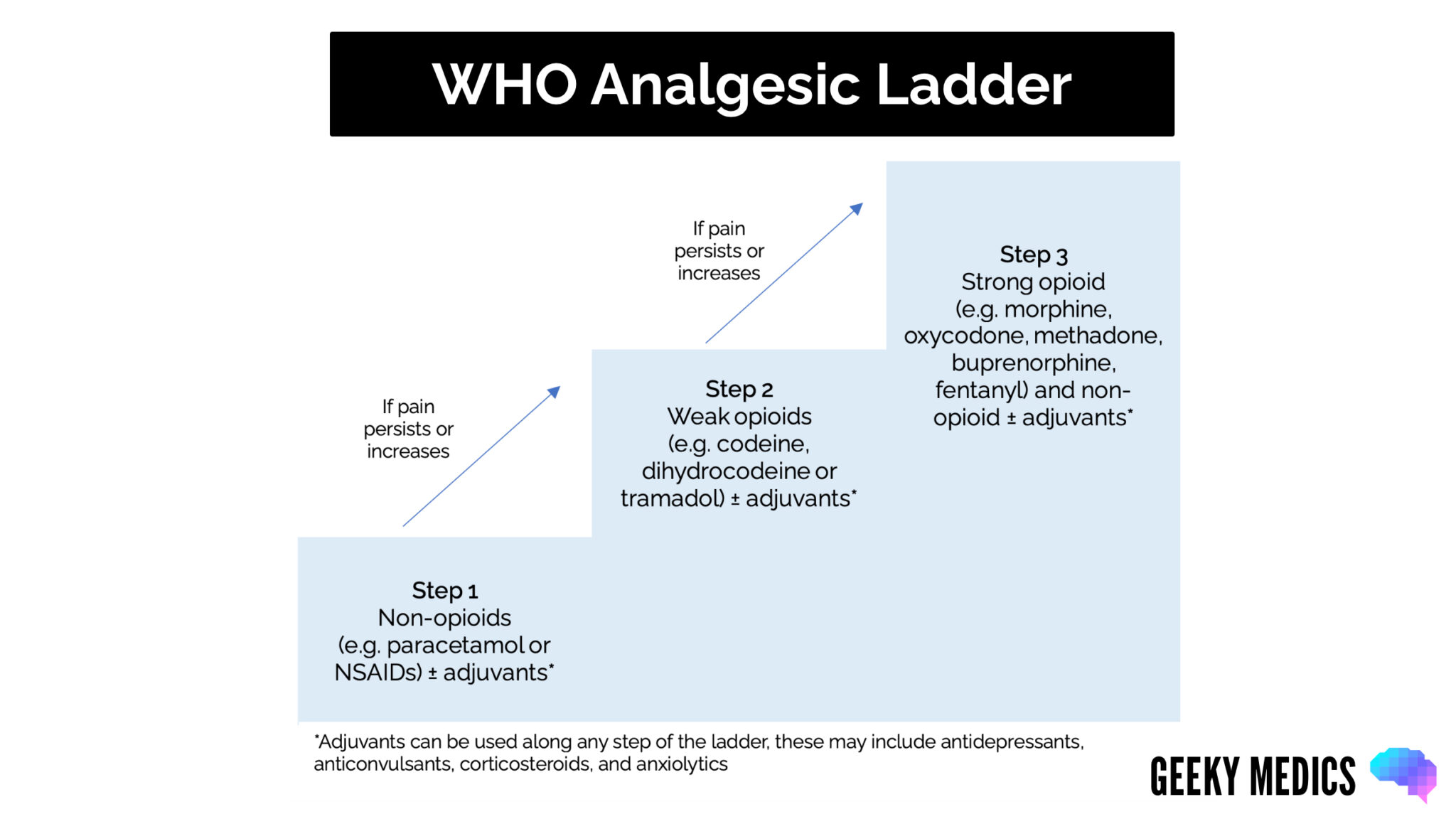 2
Pijnprotocol PICU
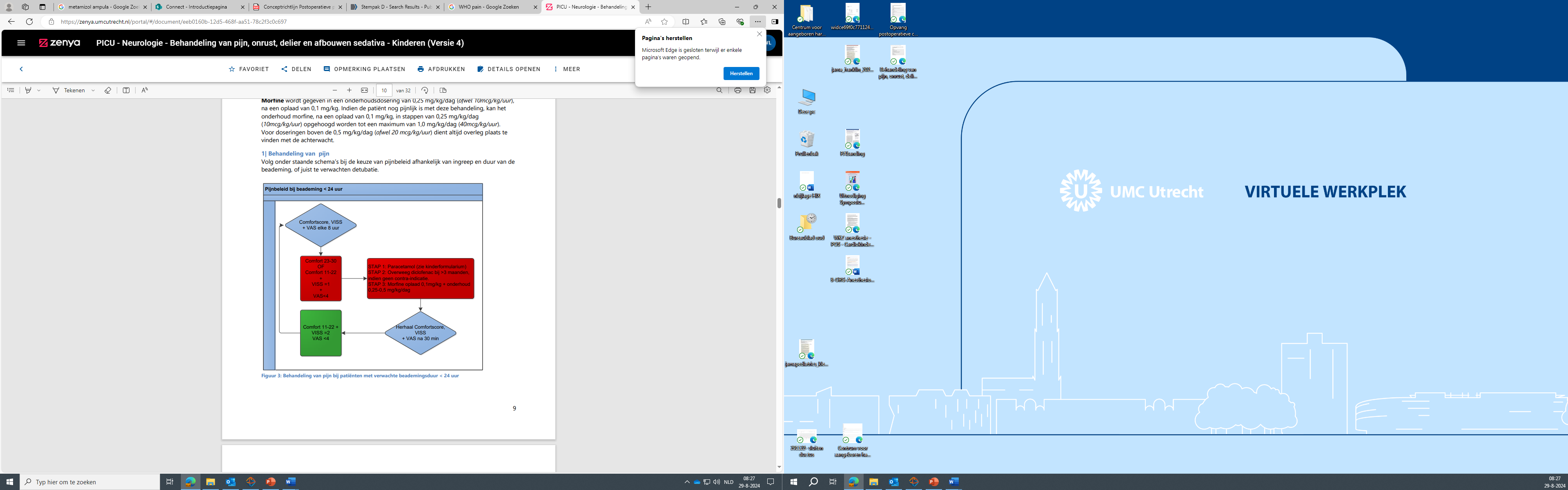 3
Hoe werken NSAID’s
Via COX-1 en COX-2 receptor
Niet-selectieve NSAIDS (COX -1 en COX 2)
Diclofenac
Ibuprofen

Selectieve NSAIDS (COX-2 remmers)
Celexocib
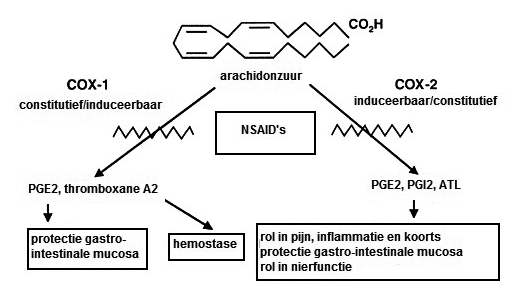 4
Diclofenac
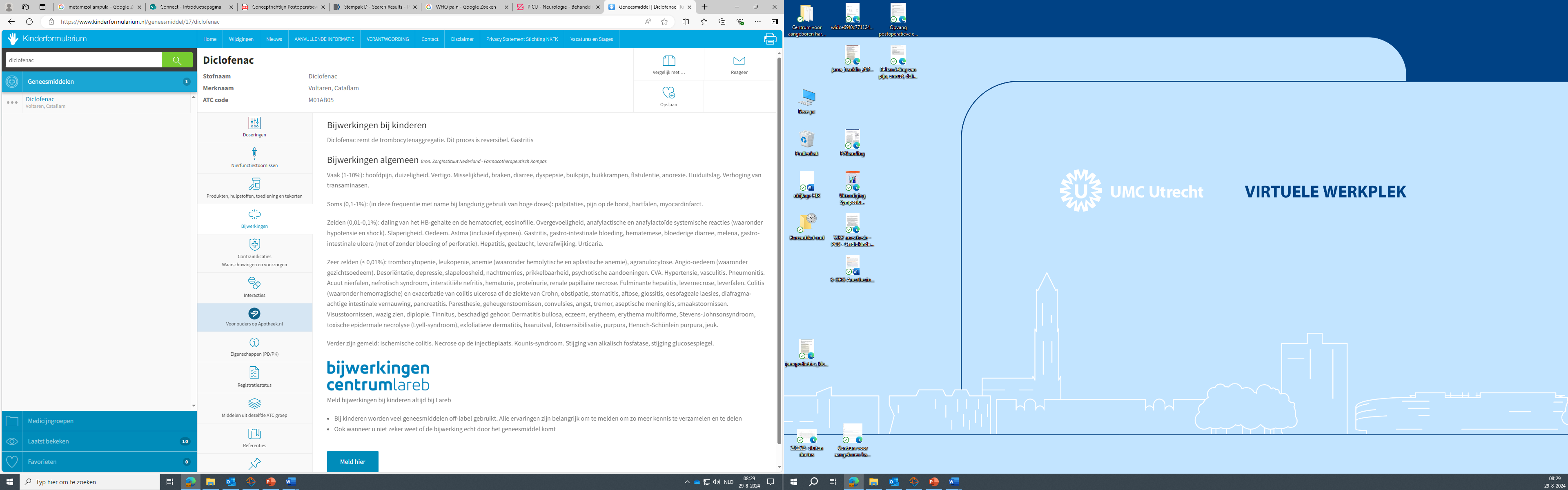 Nabloedingen
Acuut Nierfalen
Asthma 
Maagulcus
5
Celecoxib
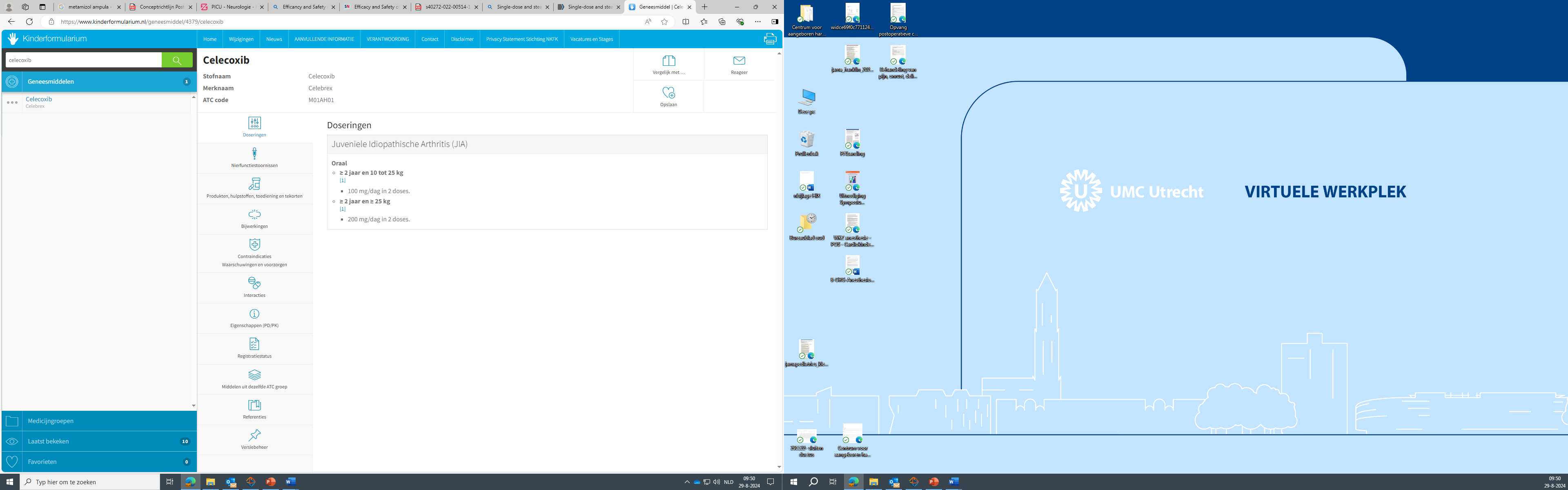 Selectieve COX-2 remmer

In vergelijking met volwassenen
Klaring 2-2,5x groter in kinderen
Halfwaardetijd is korter
Waarschijnlijk doseren we onder de therapeutische range

Advies nieuwe postoperatieve pijn richtlijn
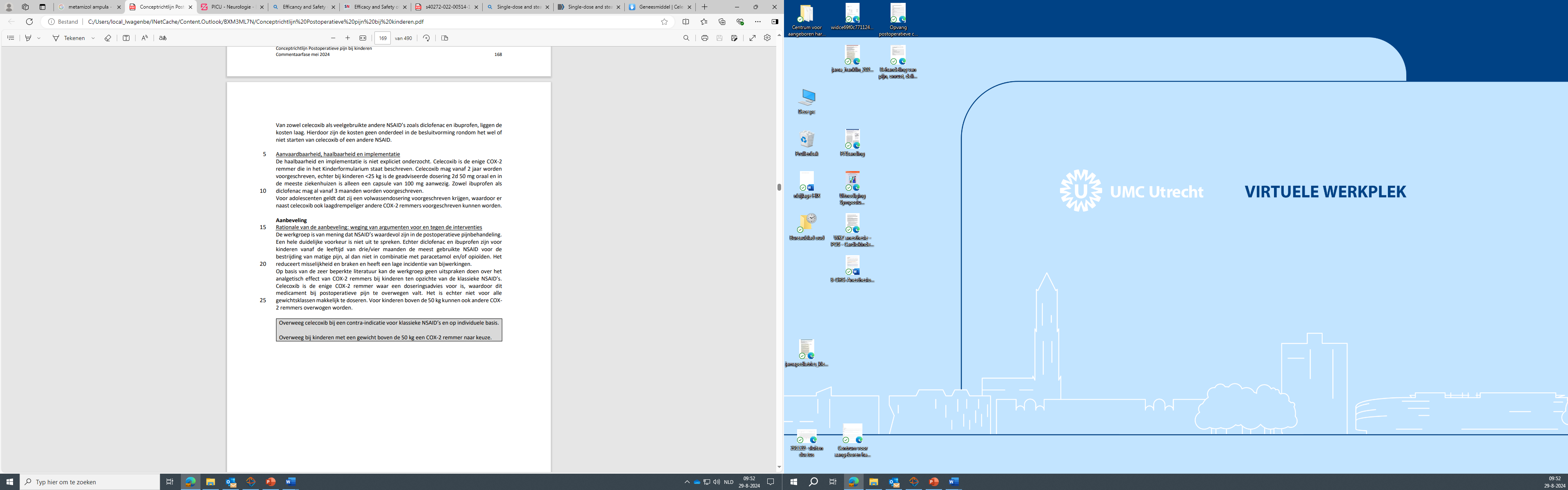 6
Metamizol
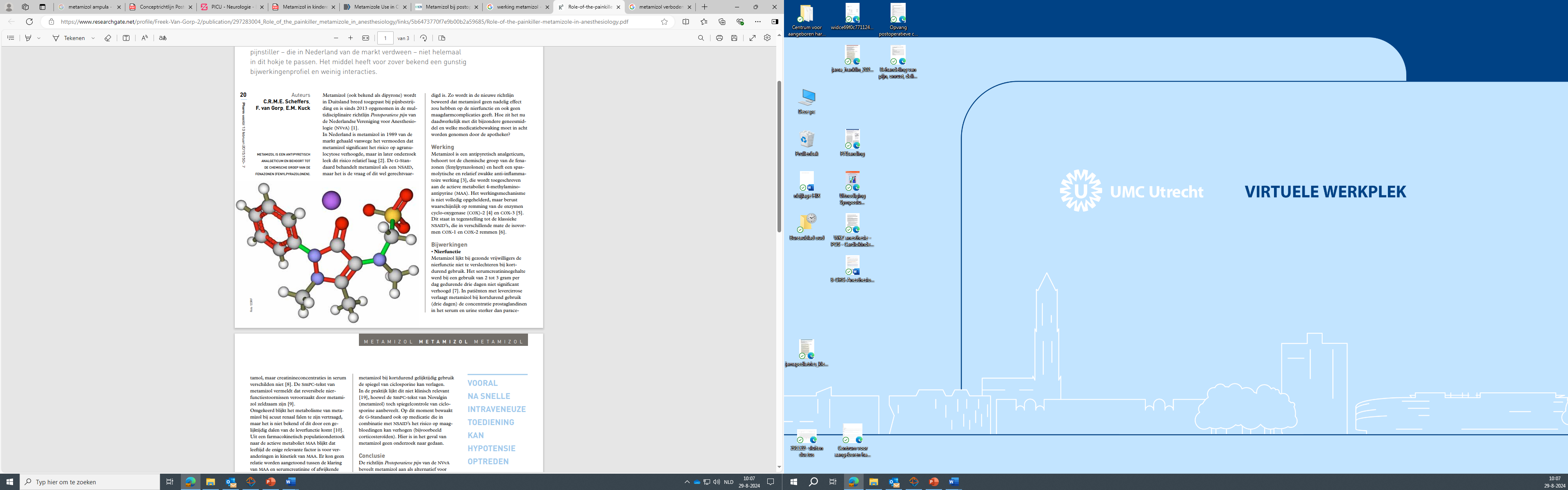 NSAID of niet?
Remming COX -1,2 en COX-3
4-methylaminoantipyrine (4-MAA)

Geen effect op nierfunctie
Geen effect op thrombocytenaggregatie
Geen maag-darmcomplicaties 

Wel:
Kans op hypotensie bij snelle intraveneuze toediening

Interactie met:
Ciclosporine > Kan spiegelverlaging geven
Kan competatief binden aan COX, waardoor ASA niet meer werkt
7
Metamizol 2
Waarom gebruiken we het dan niet

In NL verboden in 1989
In Zweden was agranulocytose gevonden in 1:3000 gebruikers
Later onderzoek 1:1000000 gebruikers

Sinds 2013 opgenomen in Nederlandse richtlijn postoperatieve pijn
Sinds 2024 opgenomen in kinderformularium
8
Metamizol 3
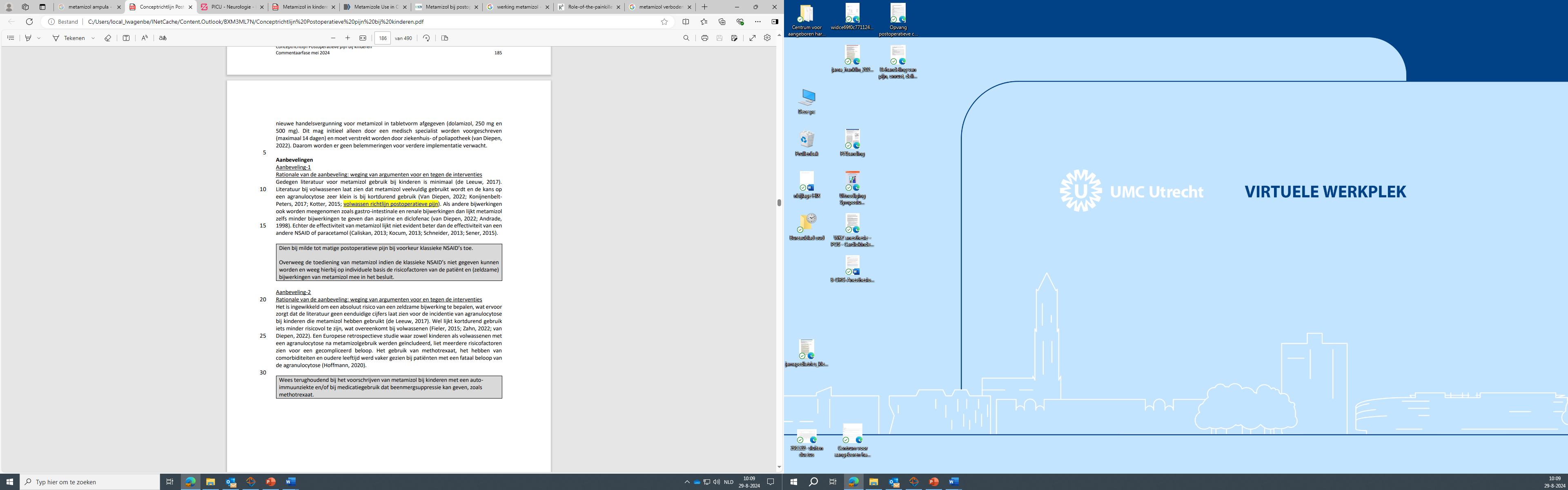 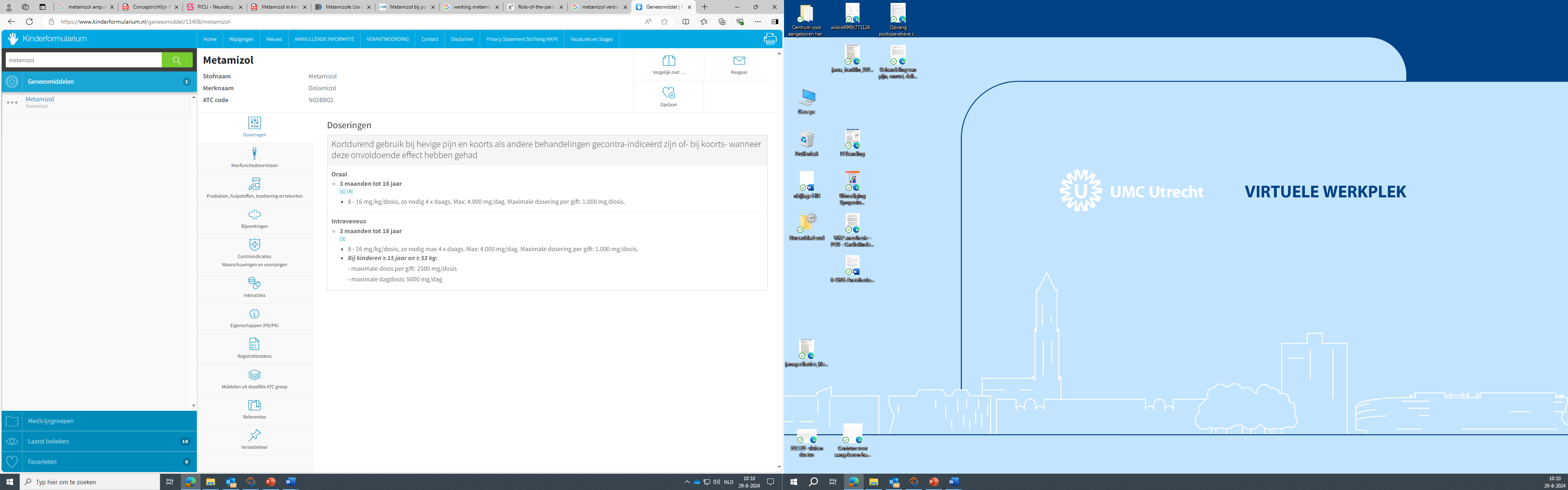 9
Kosten
1 ampul metamizol 500 mg/ml 2 ml i.v. kost ca. EUR 0,50

1 ampul diclofenac 25mg/ml 3 ml i.v. kost EUR 0,97

1 capsule celexocib 100mg kost EUR 0,57
1 ampul parexocib 40mg kost EUR 7,21
10
Protocol WKZ
Indicaties:
Postoperatieve pijnstilling met een maximale duur van 3 dagen 
Contra-indicatie voor klassieke NSAID (bijvoorbeeld diclofenac of ibuprofen)

Dosering:
4d10mg/kg (met een maximum van 4d1000mg) intraveneus bij een leeftijd van > 3 maanden. Er is geen oraal preparaat beschikbaar in het WKZ.
11
Protocol WKZ
Contraindicaties:
Leeftijd < 3 maanden
Overgevoeligheid voor pyrazolonderivaten of pyrazolidinen
Voorgeschiedenis van een hevige allergische reactie die verband hield met inname van paracetamol, acetylsalicylzuur of een (ander) NSAID
Astmapatiënten met astma-aanvallen, urticaria of acute rinitis na gebruik van NSAID's en antirheumatica
Patienten die in behandeling zijn in het Prinses Maxima Centrum 
Bloeddyscrasieën, incl. granulocytopenie (< 1500/mm3) of een episode van agranulocytose, ongeacht de achtergrond, in de voorgeschiedenis
Een verminderde beenmergfunctie of een verminderde hematopoëse
Ernstige leveraandoeningen zoals acute hepatische porfyrie
Aangeboren glucose-6-fosfaat-dehydrogenase(G6PD-)deficiëntie vanwege meer kans op hemolyse
Ernstig verminderde nierfunctie (creatinineklaring < 30 ml/min
Gelijktijdig gebruik van ciclosporine
12
Protocol WKZ
Bijwerkingen: 
Daling van de bloeddruk kan optreden bij (te) snelle iv toediening. 
Agranulocytose kan optreden na langdurig gebruik. Dit is zeldzaam, maar kan fataal zijn. Bij verschijnselen van agranulocytose (onverwachte achteruitgang van de patiënt, aanhoudende of terugkerende koorts, pijnlijke veranderingen in de slijmvliezen van mond en keel) of pancytopenie de behandeling staken en het bloedbeeld controleren. In geval van neutropenie (< 1500/mm3) geregeld bloedonderzoek verrichten tot de telling normaal is. Bij langdurig gebruik (> 1 week) regelmatig een compleet bloedbeeld uitvoeren, inclusief een differentiële telling van de witte bloedcellen.
Staak de behandeling bij het optreden van verschijnselen van leverletsel; gevallen van acute hepatitis, die optrad enkele dagen tot een paar maanden na aanvang van de behandeling, zijn gemeld. Het is niet nodig om bij een gebruik van 3 dagen de leverintegraal te controleren. 
De urine kan rood kleuren door een ongevaarlijke metaboliet (rubazonzuur).
13
Vragen?
14
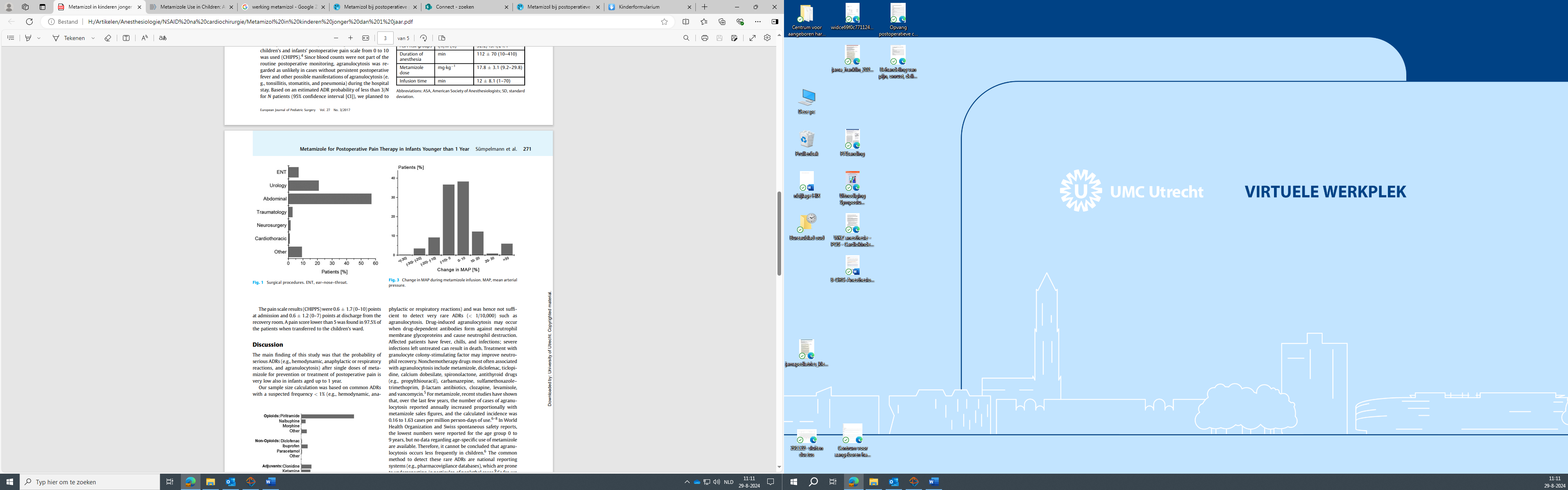 15
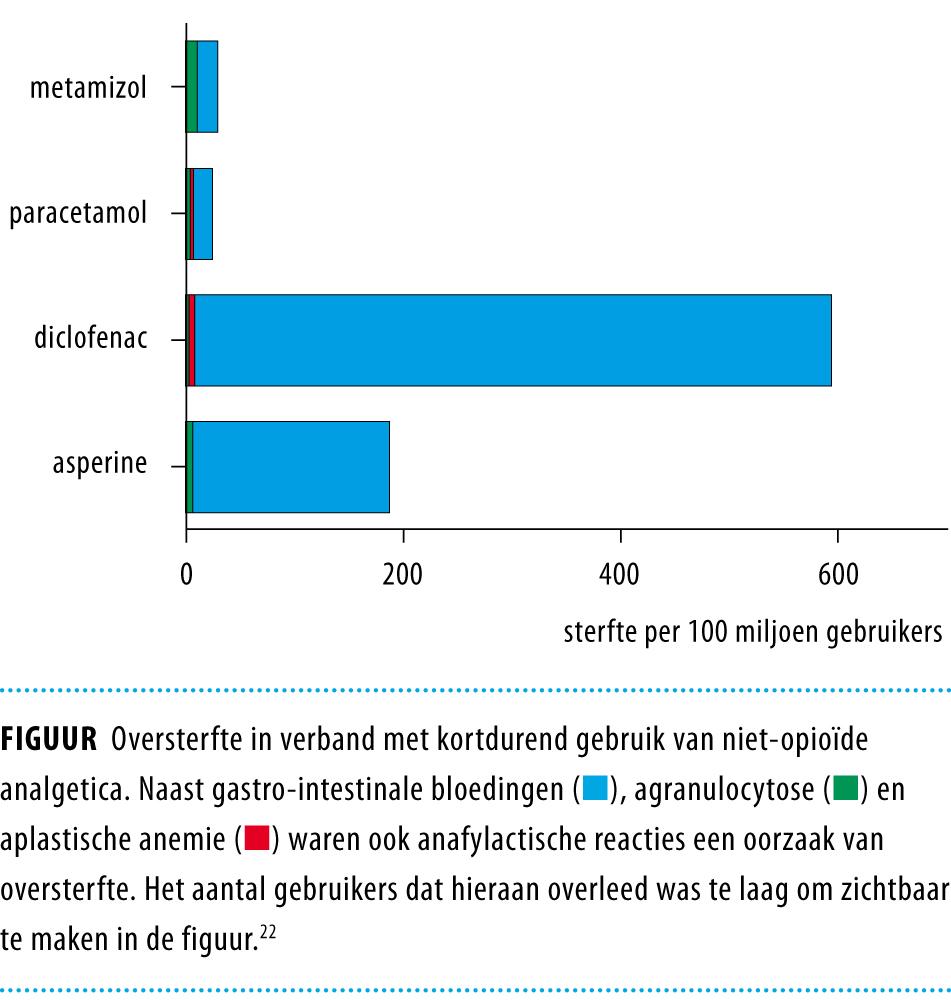 16